Course: (HEI-C3)Module: Bio-economy, circular economy and bio-based productsLearning Unit: Bioenergy and energy crops
Authors: (UNIFI)
Introduction
In an era defined by growing environmental concerns and an urgent demand for sustainable energy solutions, bioenergy stands out as a promising answer at the intersection of renewable energy and agriculture. Bioenergy encompasses a range of energy forms derived from organic materials, predominantly biological resources like plants and biomass, aimed at producing power and heat. A fundamental element in bioenergy production revolves around the cultivation of dedicated energy crops. These crops are intentionally grown for the sole purpose of generating energy in various forms, including electricity, heat, and biofuels. The cultivation of energy crops plays a pivotal role in the bioenergy sector, providing an eco-friendly and economically viable alternative to traditional fossil fuels.
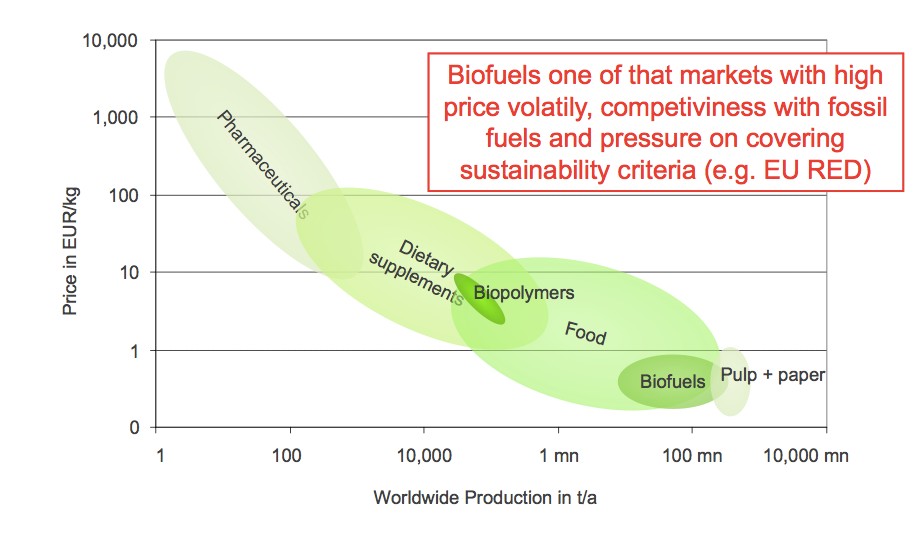 BIOFUELS
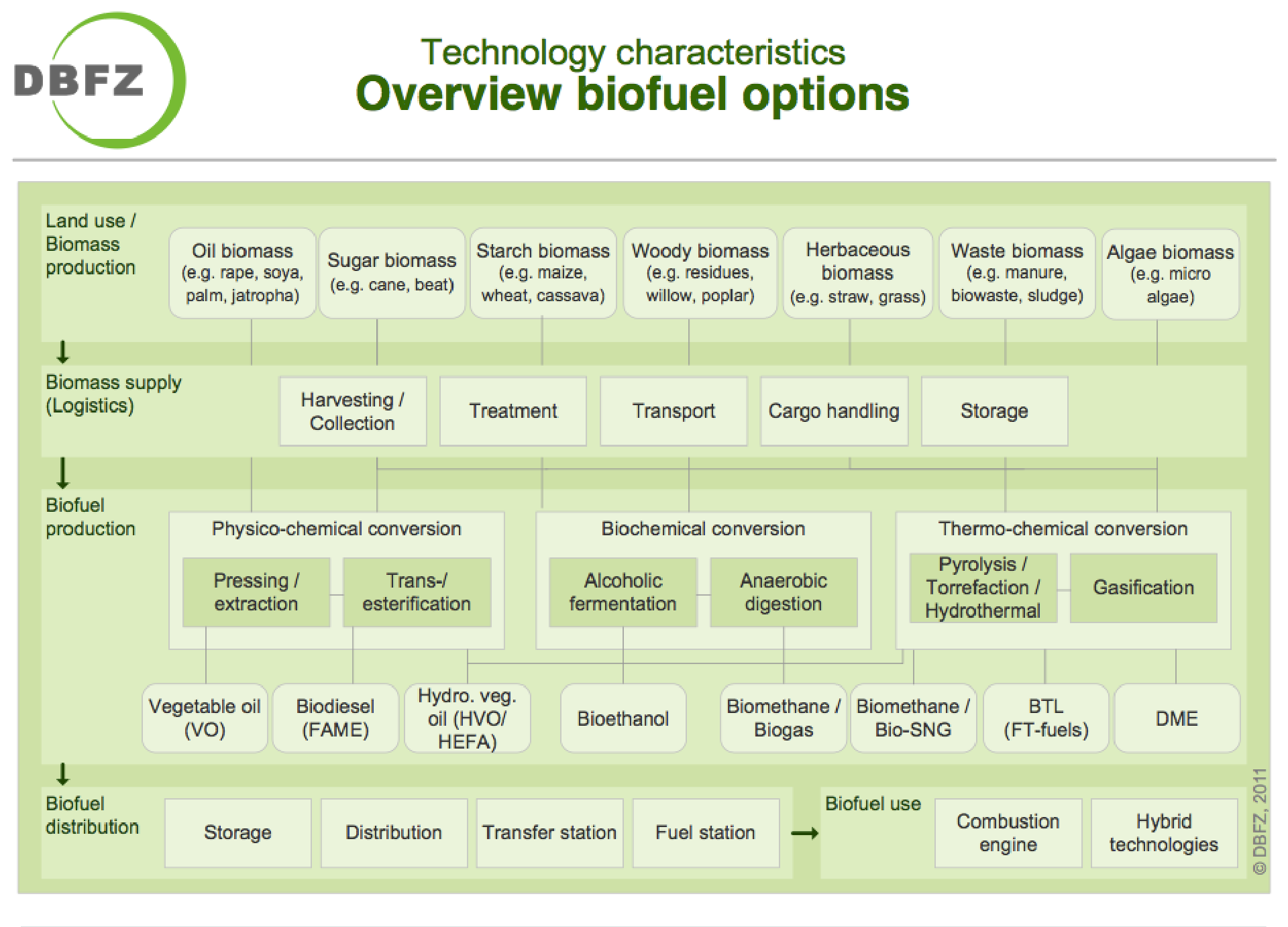 IMP
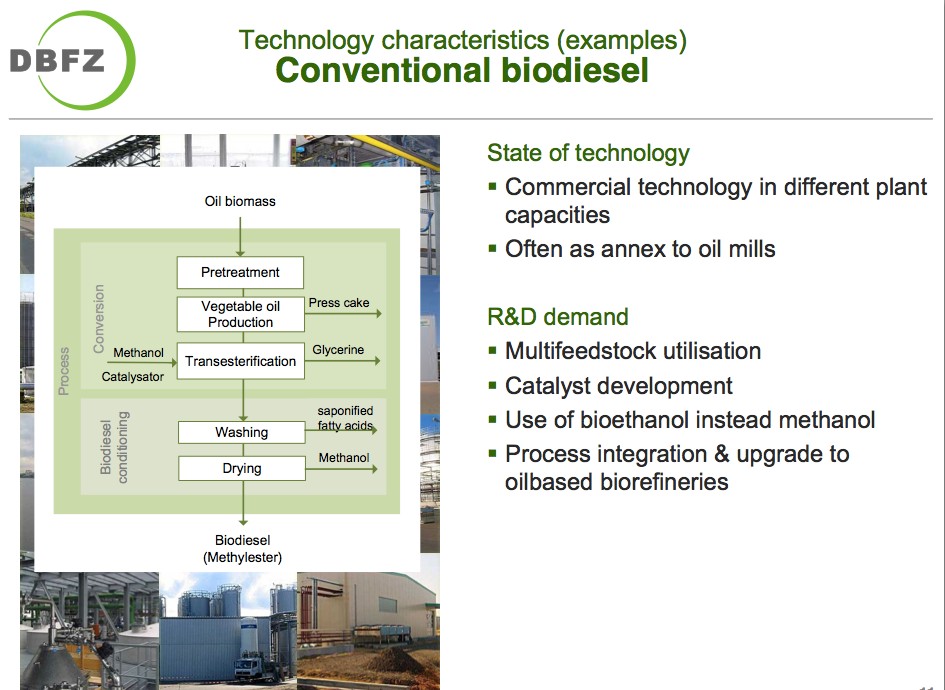 IMP
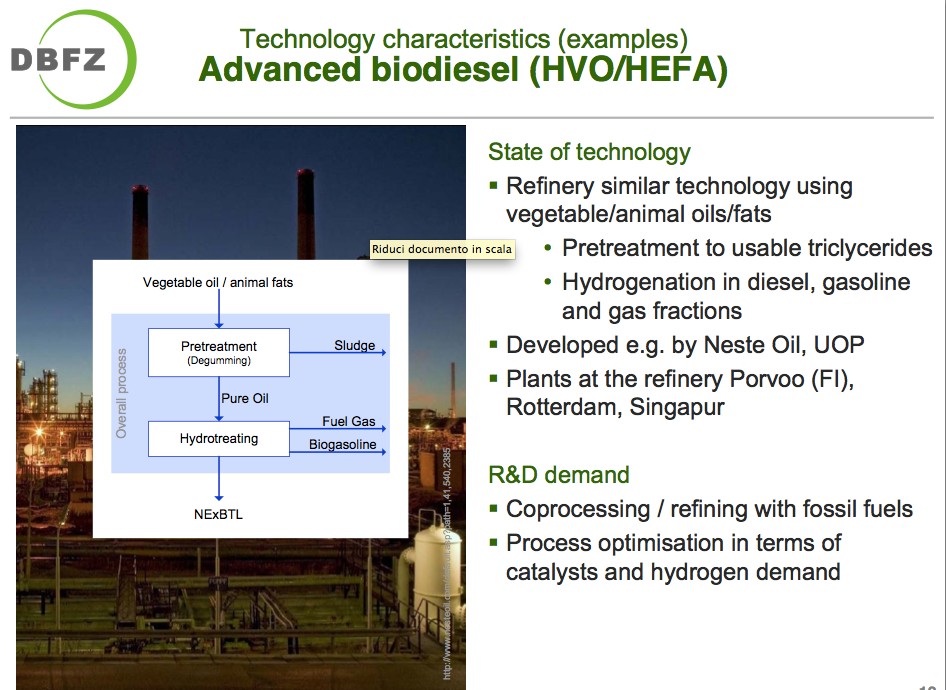 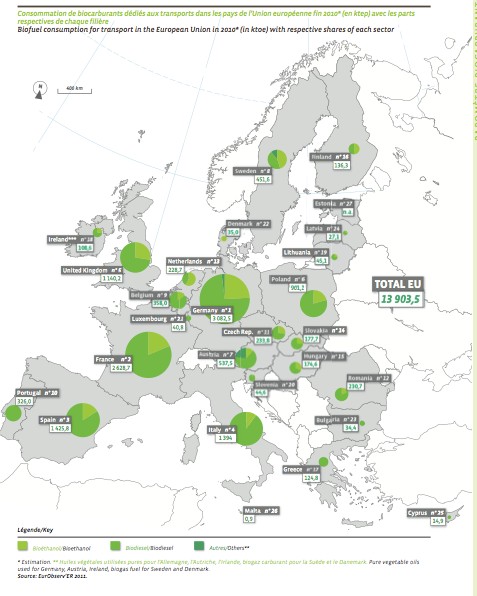 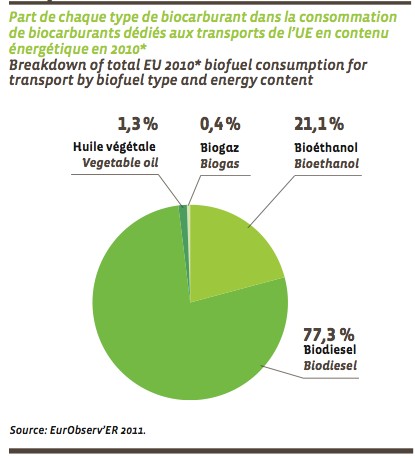 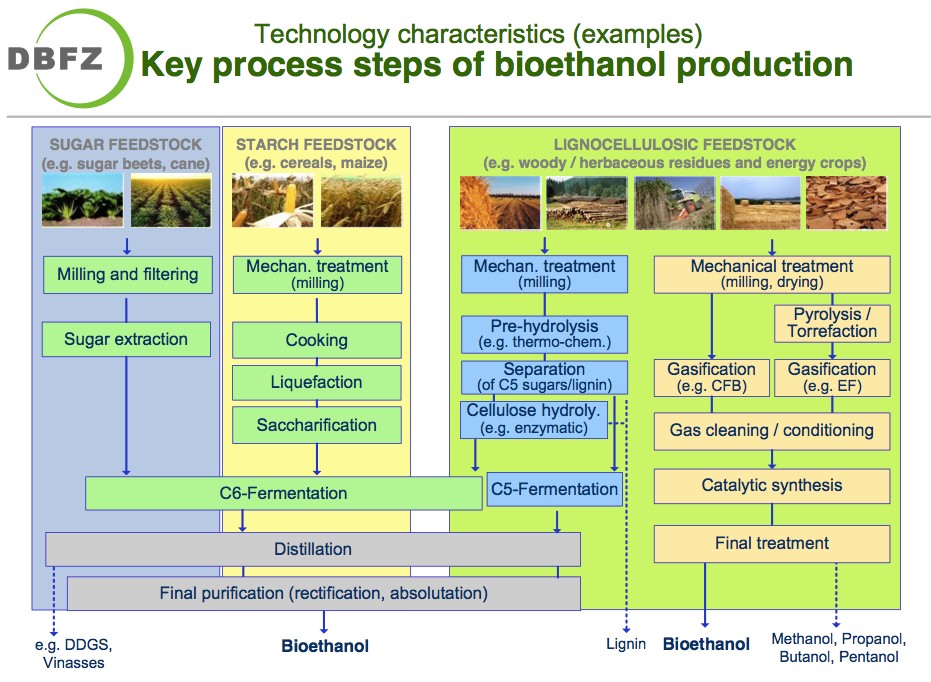 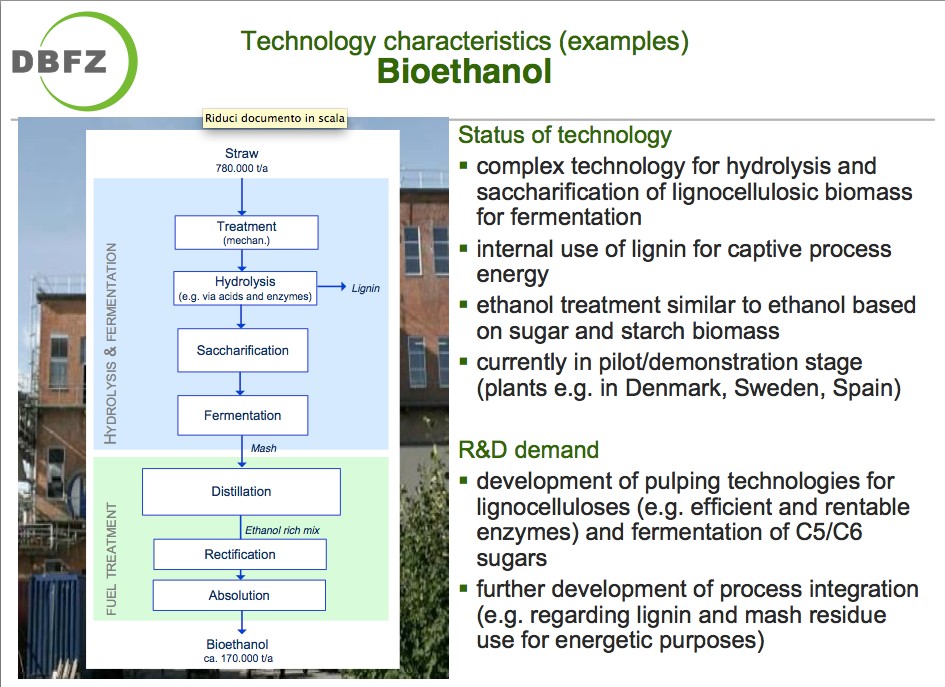 IMP
BIOETHANOL
Plant-based ethanol can be obtained through the cultivation of wheat and sugar beet from which sugar is extracted.
The fermentation of the latter and subsequent distillation produces ethanol.  This can be used as an additive up to 5% directly in unleaded gasoline or transformed into ETBE (Ethyl Tertiary-Butyl Ester) by reaction with isobutylene, and blended up to 15% with unleaded gasoline.
There are also modified cars on the market that can be powered by bioethanol-gasoline blends with both pure components (FLEXFUEL CARS)
MTBE (Methyl Tertiary-Butyl Ester) is a derivative of Methanol extracted from dedicated sugar crops and is similar to ETBE.
BIOETHANOL-PRODUCTION
IMP
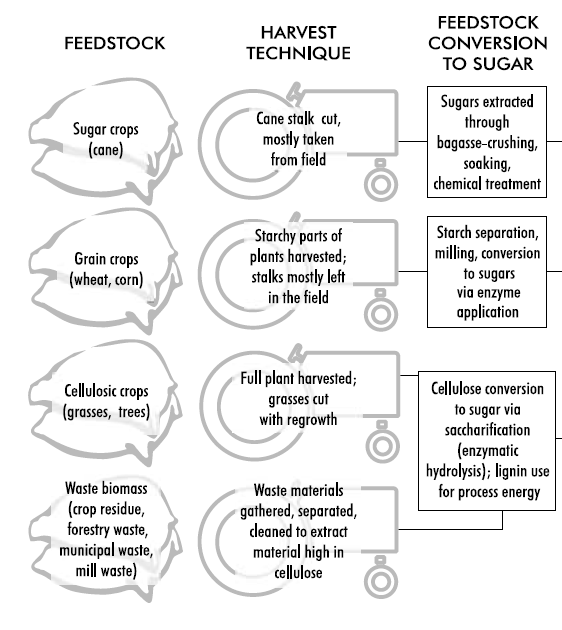 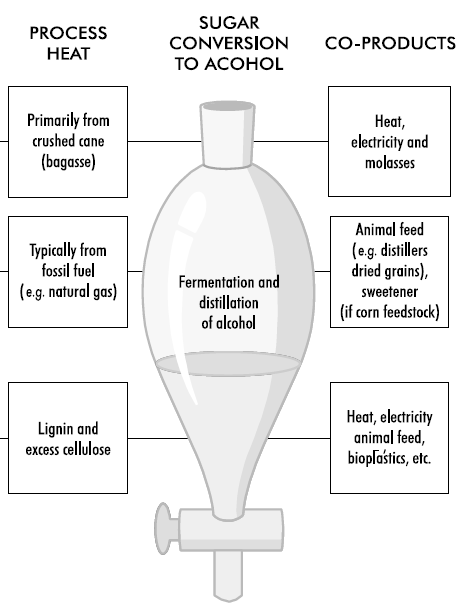 BIOETHANOL-PRODUCTION
Ethanol can be produced from any biological feedstock that contains appreciable  amounts of sugar or materials that can be converted into sugar such as starch or  cellulose.
Sugar beets and sugar cane are obvious examples of feedstock that contain sugar.
Corn, wheat and other cereals contain starch (in their kernels) that can relatively  easily be converted into sugar.
Similarly, trees and grasses are largely made up of cellulose and hemicellulose,  which can also be converted to sugar, though with more difficulty than conversion  of starch.
BIOETHANOL-PRODUCTION
Ethanol is generally produced from the fermentation of sugar by enzymes produced  from yeast.
Traditional fermentation processes rely on yeasts that convert six-carbon sugars  (mainly glucose) to ethanol.
Because starch is much easier than cellulose to convert to glucose, nearly all  ethanol in northern countries is made from widely-available grains.
The organisms and enzymes for starch conversion and glucose fermentation on a  commercial scale are readily available.
Cellulose is usually converted to five- and six-carbon sugars, which requires special  organisms for complete fermentation.
Sugar-to-Ethanol Production
The least complicated way to produce ethanol is to use biomass that contains six-  carbon sugars that can be fermented directly to ethanol.

Sugar	cane	and	sugar	beets	contain	substantial	amounts	of	sugar,	and	some  countries in the EU (e.g. France) rely on sugar beet to produce ethanol.

In Brazil and in most tropical countries that produce alcohol, sugar cane is the most  common feedstock used to produce ethanol.

The costs of ethanol production from sugar cane in warm countries are among the  lowest for any biofuels.
The Sugar-to-Ethanol Production
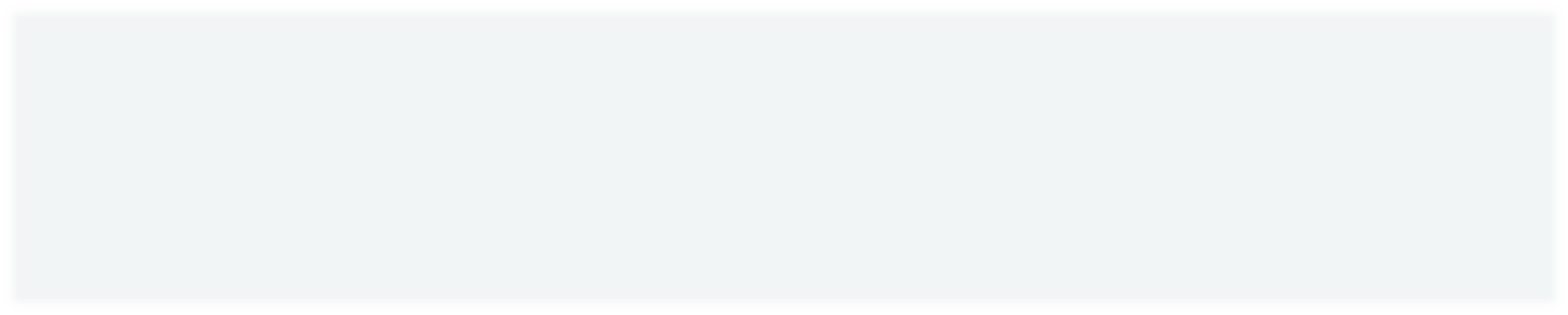 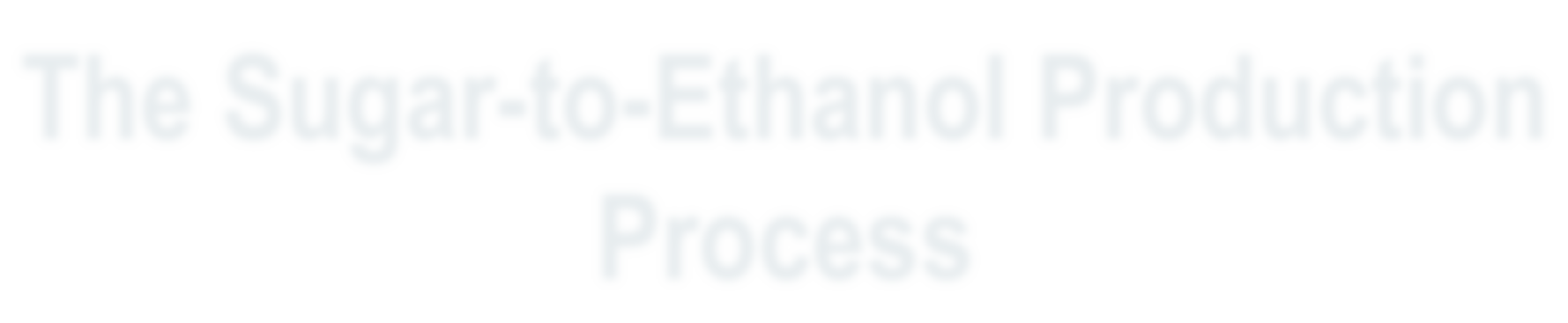 Process
In producing ethanol from sugar crops, the crops must first be processed to remove  the sugar (such as through crushing, soaking and chemical treatment).
The sugar is then fermented to alcohol using yeasts and other microbes.
A final step distils (purifies) the ethanol to the desired concentration and usually  removes all water to produce “anhydrous ethanol” that can be blended with  gasoline.
In the sugar cane process, the crushed stalk of the plant, the “bagasse”, consisting  of cellulose and lignin, can be used for process energy in the manufacture of  ethanol.
The Sugar-to-Ethanol Production
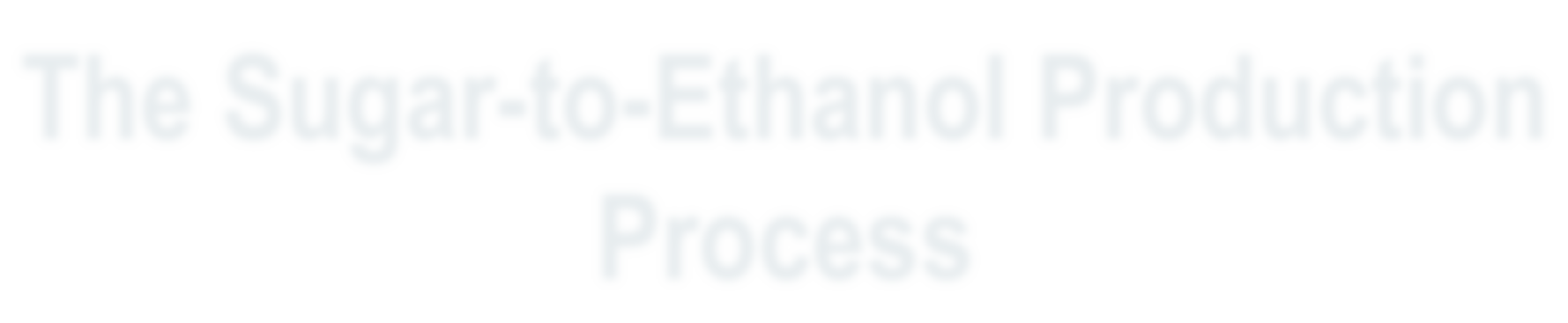 IMP
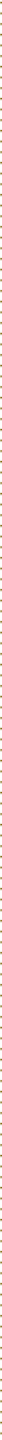 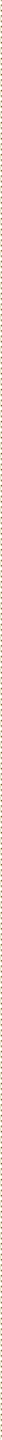 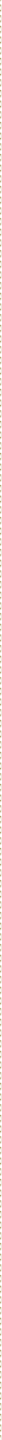 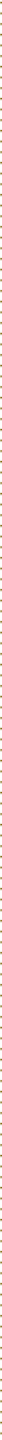 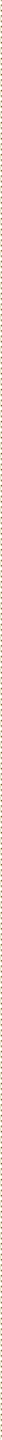 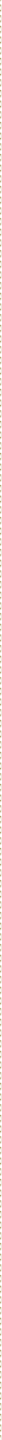 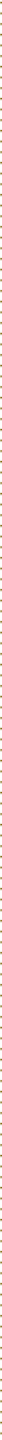 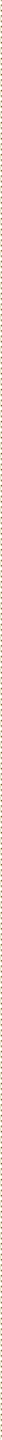 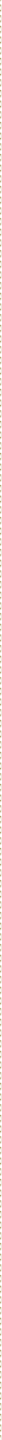 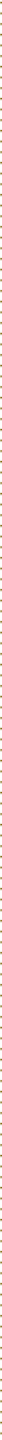 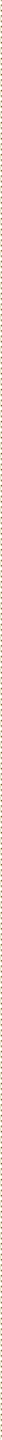 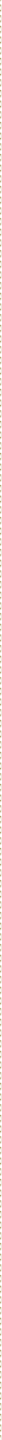 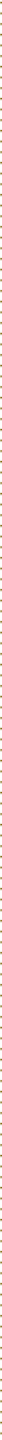 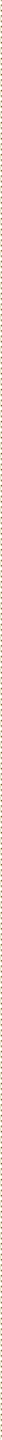 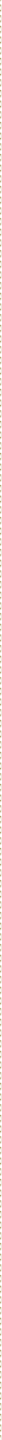 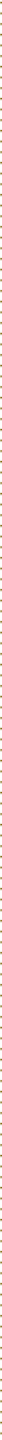 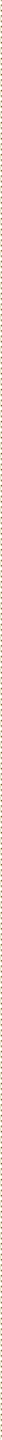 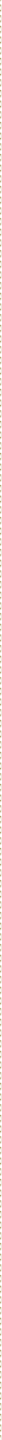 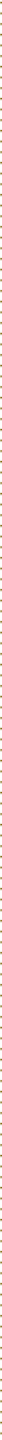 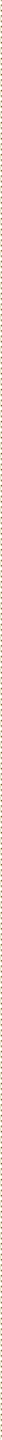 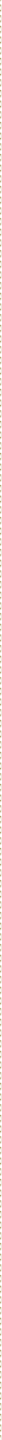 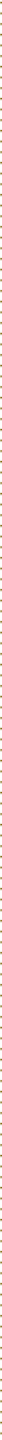 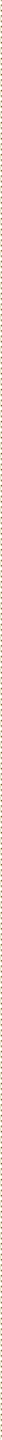 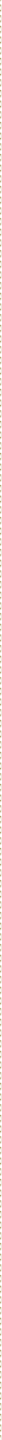 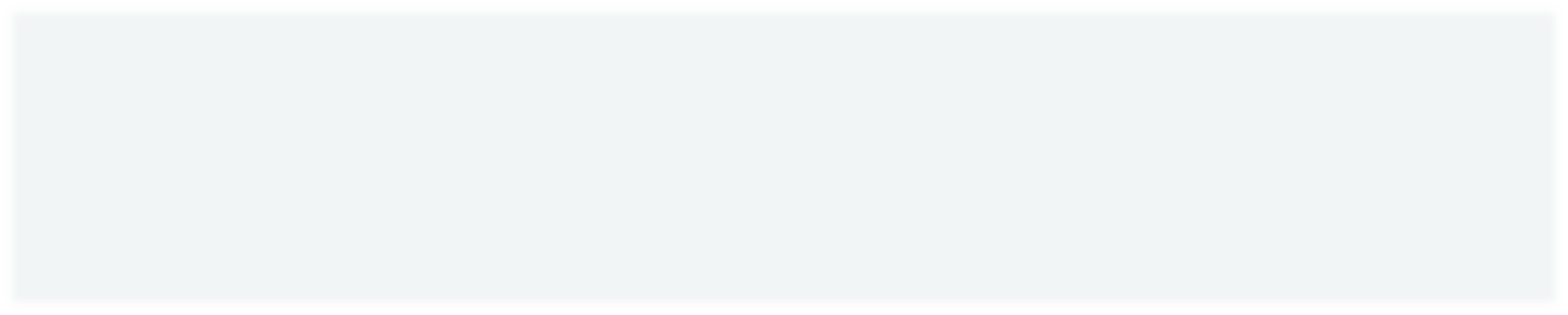 Process
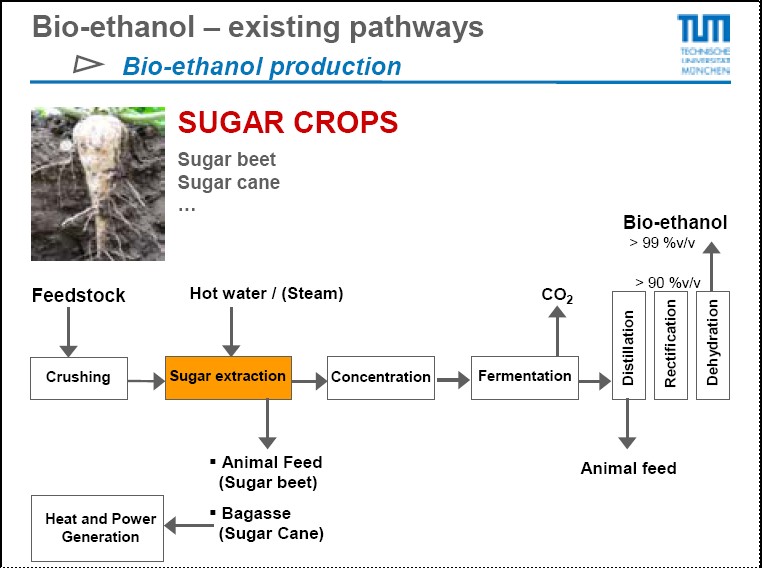 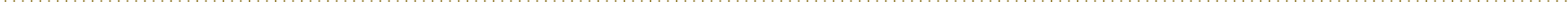 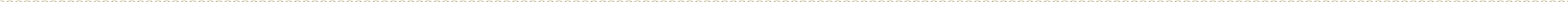 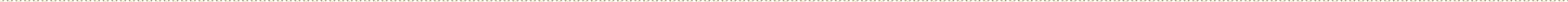 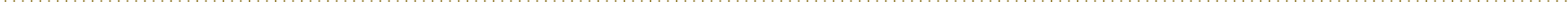 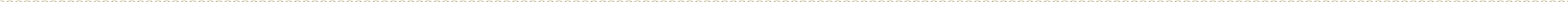 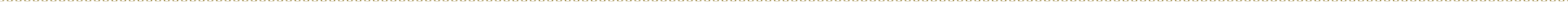 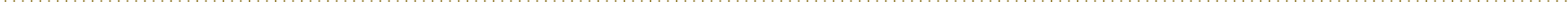 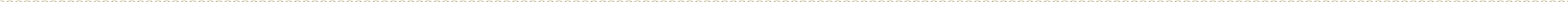 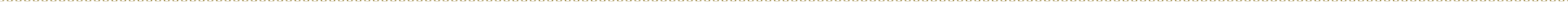 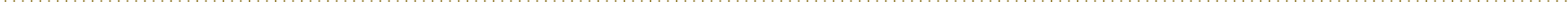 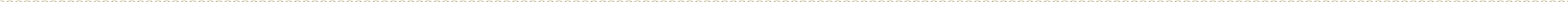 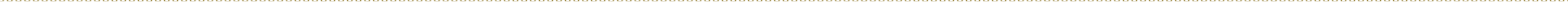 The Sugar-to-Ethanol Production
Process
Sugar mill for bioethanol production from sugar cane in Brazil
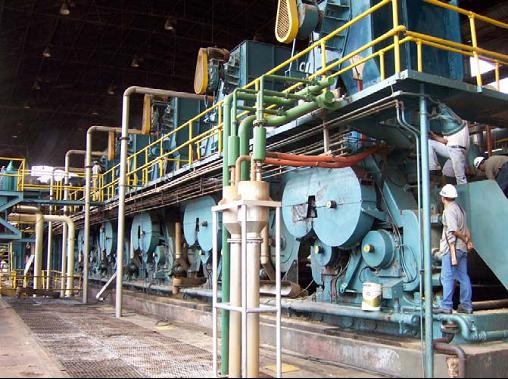 Grain-to-Ethanol Production
In many countries, most fuel ethanol is produced from the starch component of  grain crops (primarily corn and wheat in the US and wheat and barley in Europe –  though sugar beets are also used in Europe).
In conventional grain to-ethanol processes, only the starchy part of the crop plant is  used. When corn is used as a feedstock, only the corn kernels are used; for wheat,  it is the whole wheat kernel.
These starchy products represent a fairly small percentage of the total plant mass,  leaving considerable fibrous remains (e.g. the seed husks and stalks of these  plants).
Current research on cellulosic ethanol production is focused on utilising these  waste cellulosic materials to create fermentable sugars – ultimately leading to  more efficient production of ethanol than from using just the sugars and starches  directly available.
The Grain-to-Ethanol Production
Process
The grain-to-ethanol production process starts by separating, cleaning and milling  (grinding up) the starchy feedstock.

Milling can be “wet” or “dry”, depending on whether the grain is soaked and broken  down further either before the starch is converted to sugar (wet) or during the  conversion process (dry).
The Grain-to-Ethanol Production
Process
In both cases, the starch is converted to sugar, typically using a high-temperature  enzyme process.
From this point on, the process is similar to that for sugar crops, where sugars are  fermented to alcohol using yeasts and other microbes.
A final step distils (purifies) the ethanol to the desired concentration and removes  water.
The grain to- ethanol process also yields several co-products, such as protein-rich  animal feed (e.g. distillers dry grain soluble, or DDGS) and in some cases  sweetener, although this varies depending on the specific feedstock and process  used.
The Grain-to-Ethanol Production
IMP
Process
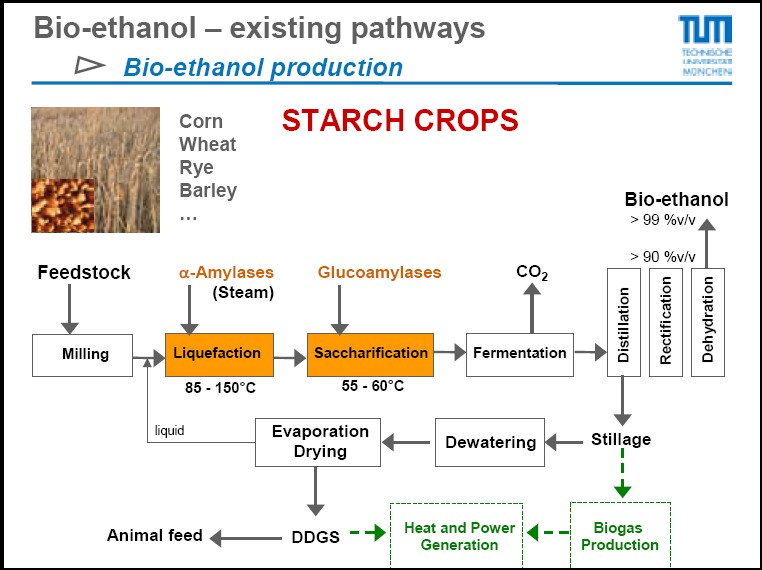 The Grain-to-Ethanol Production
Process
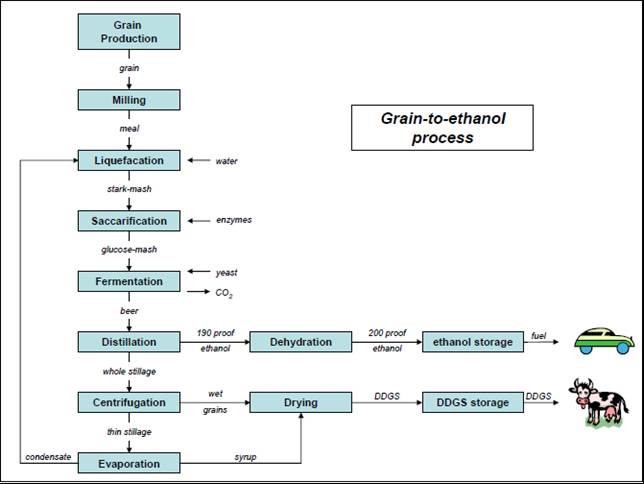 1° Generation Ethanol Production
From sugar cultures in water at T=70-80 °C
WET: 1-2 days in 0.1/0.2% H2SO4 aqueous solution;
squeezing;
separation of starch, oils and proteins pH=5.5-6.2 with Na(OH) at 70°C
addition of α-amylase and CaCl2
From starchy crops
DRY:  grain squeezed without pre-treatment; lower costs;  increased production of bioethanol;  No oils and proteins.
From sugary juice:Quarrying: - mechanical: with mills or presses
the stems are always soaked in H2O
at 50-70 °C
by diffusion
centrifugation
1° Generation Ethanol Production
C2H5OH + 2CO2
C6H12O6
Saccharomyces cerevisiae
29°C < T < 35 °C

450 g of yeast per 1000 l of sugary juice
Rendimenti:

1 kg di starch = 0,568 kg di CH3CH2OH1 kg of sucrose = 0.538 kg of CH3CH2OH10% of yeasts do not survive
1° Generation Ethanol Production
The main points in the dry bioethanol production process are:
Grinding: The base material passes through a mill that grinds it into a fine powder, called a paste.
Liquefaction. The paste is mixed with water and α-amylase, then passed through the stove where the starch is liquefied. Heat is applied at this stage to allow liquefaction. The stoves are used with a high temperature phase (120-150 degrees centigrade) and a lower temperature retention period (95 degrees centigrade). High temperatures reduce the levels of bacteria in the water mixture.
1° Generation Ethanol Production
Saccharification: The aqueous mixture that comes out of the cooking stove is cooled and the secondary enzyme (glucoamylase) is added to convert the liquefied starch into fermentable sugars (dextrose).
Fermentation: Yeast is added to the mash to ferment the sugars to ethanol and carbon dioxide. Using a continuous process, the fermentation mixture passes through several fermenters until it is fully fermented and left to rest in a final bath. In a batch process, the fermentation mixture remains in a fermenter for about 48 hours before the distillation process begins.
1° Generation Ethanol Production
5. Distillation. The fermented mixture, now called beer, contains about 10% alcohol plus all non-fermentable solids from yeast and grain. The mixture is pumped to a continuous, multi-column distillation system in which alcohol is extracted from solids and water. The alcohol leaves the top of the final column with a purity of about 96% and the residue is transferred from the base of the column to the co-product.
1° Generation Ethanol Production
Disidratazione. Alcohol from the top of the column passes through a dehydration system where the remaining water will be removed. Most plants use molecular sieves to block the last amount of water in ethanol. The product of alcohol at this stage is called anhydrous ethanol (pure, without water).
Denaturazione. Ethanol that will be used for fuel must be denatured, or made inedible, with a small amount of gasoline(2-5%).
1° Generation Ethanol Production
8. Byproducts. There are two main by-products generated in ethanol production: wheat and carbon dioxide from distillers.
Distillers' grain, whether used wet or dry, is a highly nutritious feed for livestock.
1° Generation Ethanol Production
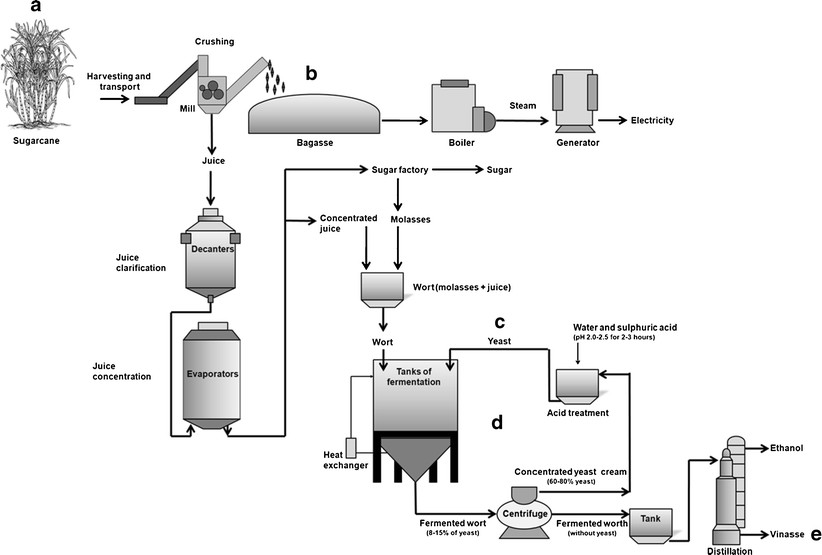 Figure: Simplified illustration showing bioethanol production and the main scientific challenges. a Introduction of new feedstocks. b Production of second generation bioethanol from bagasse. c Selection of new yeast strains more adapted to stressing conditions of industrial fermentations. d Bacterial and yeast contamination in the fermentation process with cell recycling. e Reduction of vinasse volume
(Source: Amorim, et al.,2011)
1° Generation Ethanol Production  THE SUPPLY CHAIN
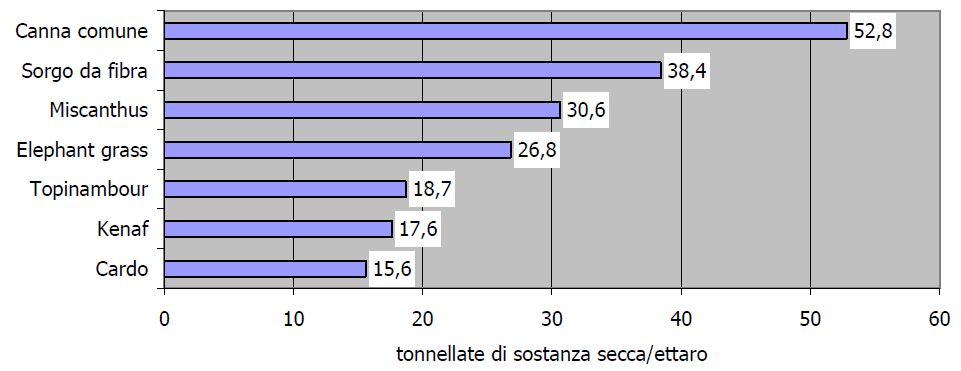 Cellulosic Biomass-to-Ethanol
Production
Most plant matter is not sugar or starch, but cellulose, hemicellulose and lignin. The  green part of a plant is composed nearly entirely of these three substances.
Cellulose and hemicellulose can be converted into alcohol by first converting them  into sugar (lignin cannot).
The process, however, is more complicated than converting starch into sugars and  then to alcohol.
Cell-Biomass-to-Ethanol Prod
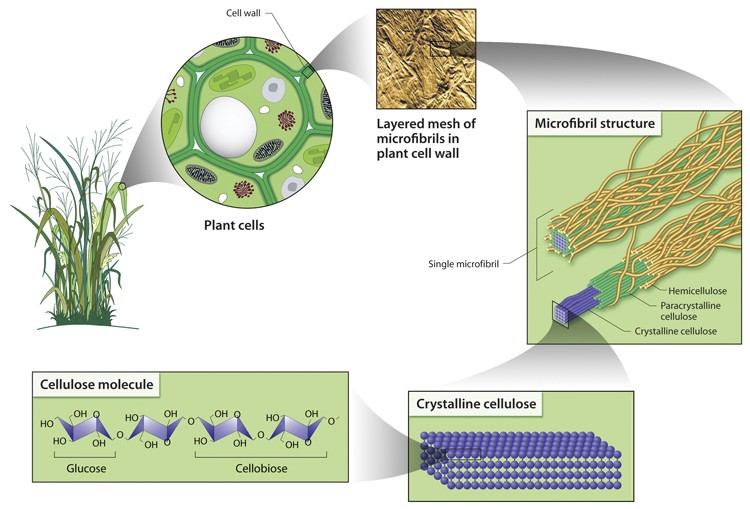 Cellulosic Biomass-to-Ethanol
IMP
Production
There are several potentially important benefits from developing a viable and  commercial cellulosic ethanol process:
Access to a much wider array of potential feedstock (including waste cellulosic  materials and dedicated cellulosic crops such as grasses and trees), opening the  door to much greater ethanol production levels.
Greater avoidance of conflicts with land use for food and feed production.
A much greater displacement of fossil energy per litre of fuel, due to nearly  completely biomass-powered systems.
Much lower net well-to-wheels greenhouse gas emissions than with grain to-  ethanol processes powered primarily by fossil energy.
Cellulosic Biomass-to-Ethanol
Production: FEEDSTOCKS
A large variety of feedstock is available for producing ethanol from cellulosic  biomass.
Agricultural wastes (including those resulting from conventional ethanol  production), forest residue, municipal solid wastes (MSW), wastes from pulp/paper  processes and energy crops.
Agricultural wastes available for ethanol conversion include crop residues such as  wheat straw, corn stover (leaves, stalks and cobs), rice straw and bagasse (sugar  cane waste).
Forestry wastes include underutilised wood and logging residues; rough, rotten and  salvable dead wood; and excess saplings and small trees.
Cellulosic Biomass-to-Ethanol
IMP
Production - FEEDSTOCKS
MSW contains some cellulosic materials, such as paper and cardboard.
Energy crops, developed and grown specifically for fuel, include fast-growing trees,  shrubs, and grasses such as hybrid poplars, willows and switchgrass.
The cellulosic components of these materials can range anywhere from 30% to 70%.  The remainder is lignin, which cannot be converted to sugar, but can be used as a  process fuel in converting cellulose to alcohol, or can be converted to liquid fuel  through gasification and gas-to liquids conversion.
Cellulosic Biomass-to-Ethanol
IMP
Production
To convert cellulose to ethanol, two key steps must occur.
First, the cellulose and hemicellulose portions of the biomass must be broken  down into sugars through a process called saccharification. The yielded  sugars, however, are a complex mixture of five- and six-carbon sugars that  provide a greater challenge for complete fermentation into ethanol.
Second, these sugars must be fermented to make ethanol, as they are in grain-  to-ethanol processes.

The first step is a major challenge, and a variety of thermal, chemical and biological  processes are being developed to carry out this saccharification step in an  efficient and low-cost manner.
Cellulosic Biomass-to-Ethanol
IMP
Production
To convert cellulose to ethanol, two key steps must occur.
First, the cellulose and hemicellulose portions of the biomass must be broken down  into sugars through a process called saccharification. The yielded sugars,  however, are a complex mixture of five- and six-carbon sugars that provide a  greater challenge for complete fermentation into ethanol.
Second, these sugars must be fermented to make ethanol, as they are in grain-to-  ethanol processes.

The first step is a major challenge, and a variety of thermal, chemical and biological  processes are being developed to carry out this saccharification step in an  efficient and low-cost manner.
Cellulosic Biomass-to-Ethanol
Production
One important difference between cellulosic and conventional (grain and sugar crop)  ethanol production is the choice of fuel to drive the conversion process.
In current grain-to-ethanol production processes in North America and Europe,  virtually all process energy is provided by fossil inputs, such as natural gas used  to power boilers and fermentation systems.
For cellulose-to-ethanol conversion, nearly all process energy is provided by  biomass, in particular the unused cellulosic and lignin parts of the plant being  processed.
In short, it has been easier and less expensive to continue relying on fossil energy  inputs to drive the conversion process, even though this emits far more  greenhouse gases than conversion relying on bioenergy as the process fuel.
Cell Biomass-to-Ethanol Process
The first step in converting biomass to ethanol is pre-treatment, involving cleaning  and breakdown of materials. A combination of physical and chemical (e.g. acid  hydrolysis) processes is typically applied, which allows separation of the biomass  into its cellulose, hemicellulose and lignin components. Some hemicellulose can  be converted to sugars in this step, and the lignin removed.
Cell Biomass-to-Ethanol Process
Next, the remaining cellulose is hydrolysed into sugars, the major saccharification  step.
Common methods are dilute and concentrated acid hydrolysis, which are expensive  and appear to be reaching their limits in terms of yields.
Therefore, considerable research is being invested in the development of biological  enzymes that can break down cellulose and hemicellulose.
The first application of enzymes to wood hydrolysis in an ethanol process was to  simply replace the cellulose acid hydrolysis step with a cellulose enzyme  hydrolysis step. This is called separate hydrolysis and fermentation (SHF).
Cell Biomass-to-Ethanol Process
An important process modification made for the enzymatic hydrolysis of biomass  was the introduction of simultaneous saccharification and fermentation (SSF),  which has recently been improved to include the co-fermentation of multiple sugar  substrates.
In the SSF process, cellulose, enzymes and fermenting microbes are combined,  reducing the required number of vessels and improving efficiency.
As sugars are produced, the fermentative organisms convert them to ethanol  (Sreenath et al., 2001).
Cell Biomass-to-Ethanol Process
Finally, researchers are now looking at the possibility of producing all required  enzymes within the reactor vessel, thus using the same “microbial community” to  produce both the enzymes that help break down cellulose to sugars and to ferment  the sugars to ethanol.

This “consolidated bioprocessing” (CBP) is seen by many as the logical end point in  the evolution of biomass conversion technology, with excellent potential for  improved efficiency and cost reduction (Hamelinck et al., 2003).
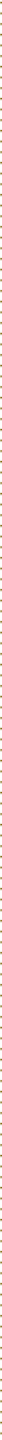 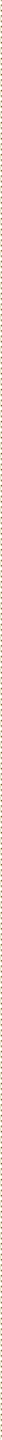 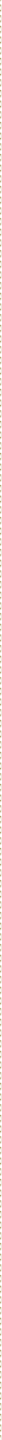 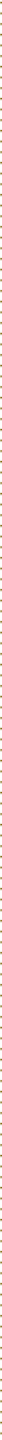 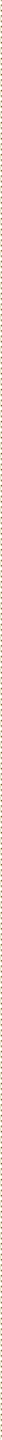 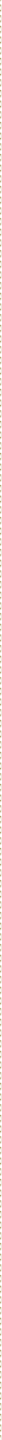 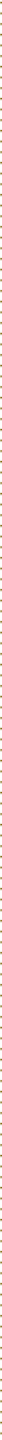 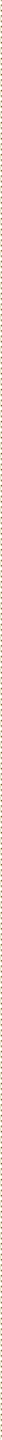 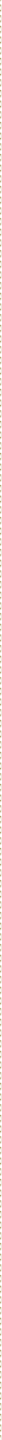 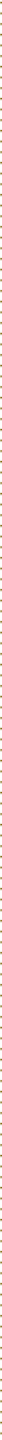 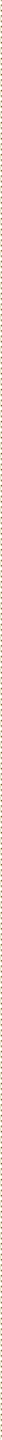 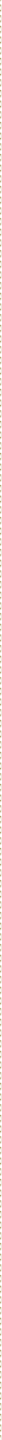 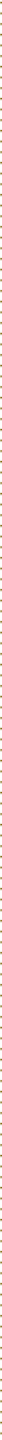 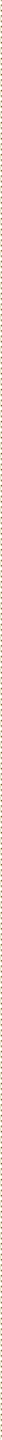 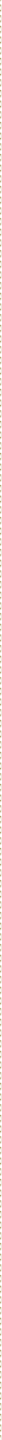 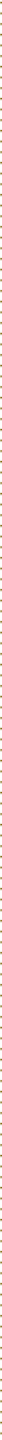 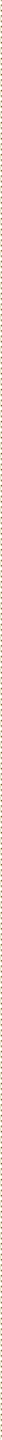 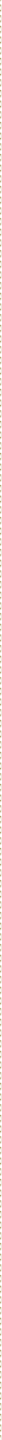 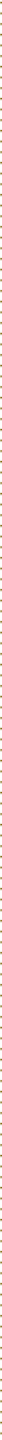 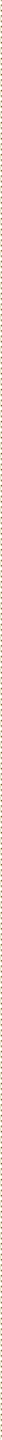 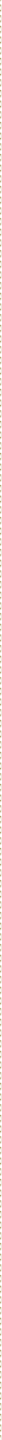 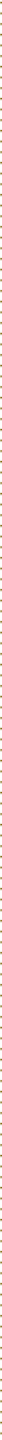 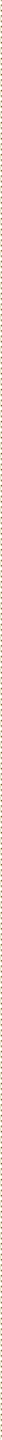 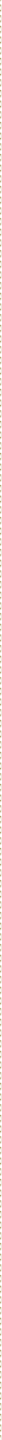 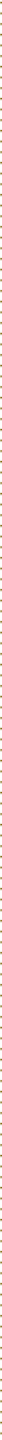 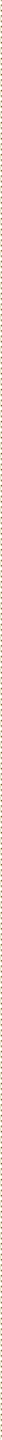 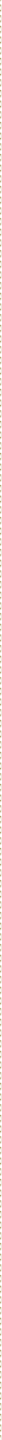 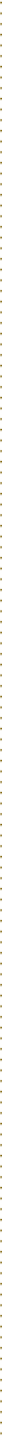 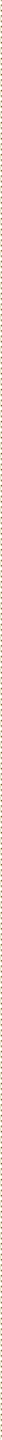 Cell Biomass-to-Ethanol Process
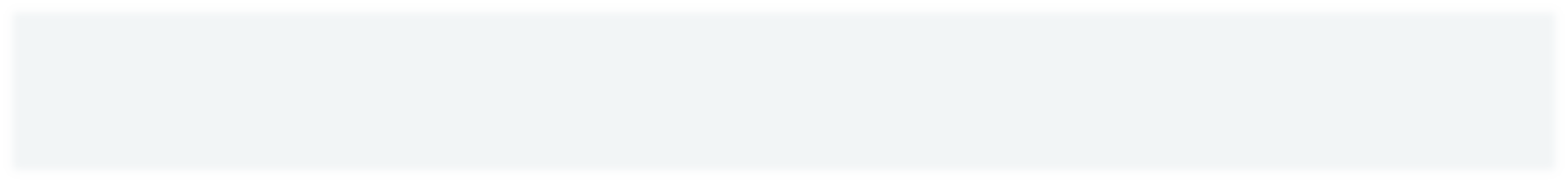 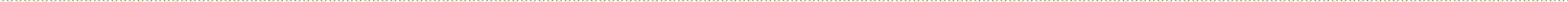 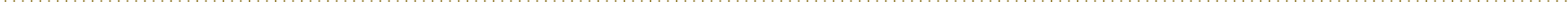 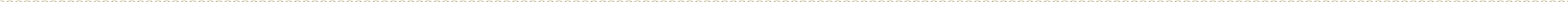 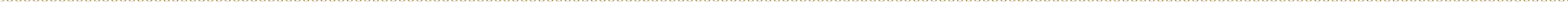 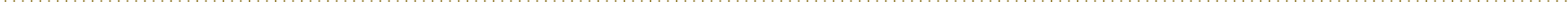 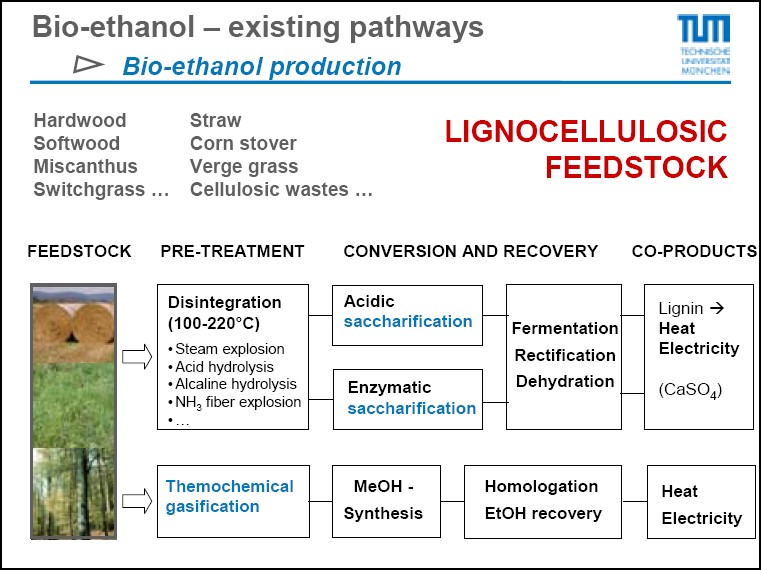 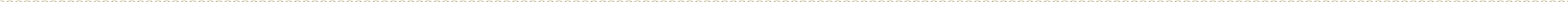 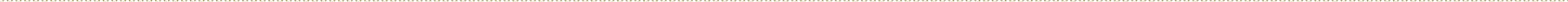 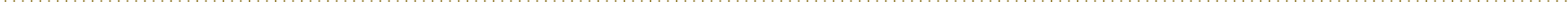 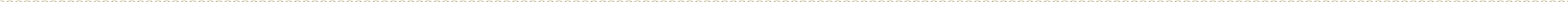 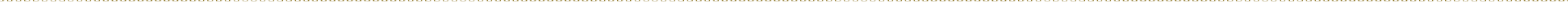 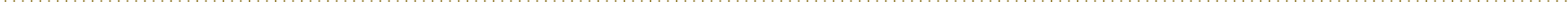 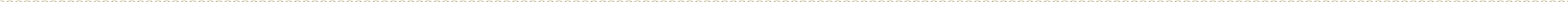 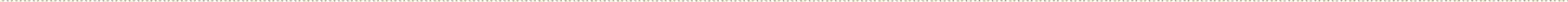 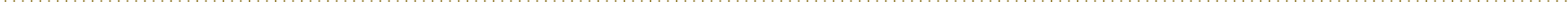 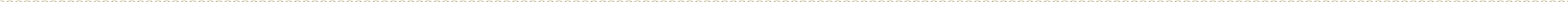 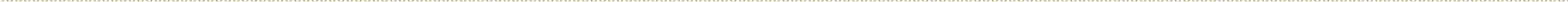 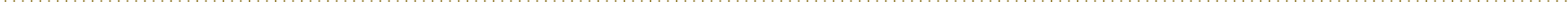 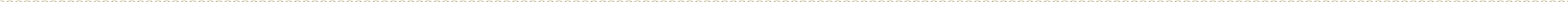 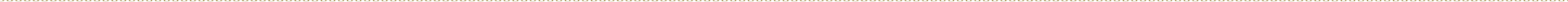 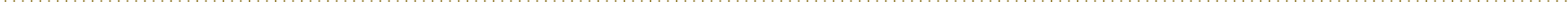 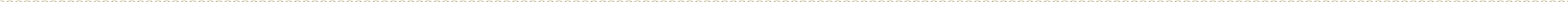 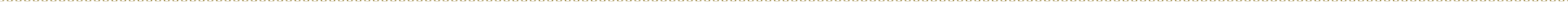 2° Generation Ethanol Production
Idrolisi acida:
2 ore in solution con 10% H2SO4: Hydrolysis of hemicellulose

lignin + cellulose in 30% acid solution	70%: Breakdown of the crystal structure of cellulose

suspension: in H2O a 100°C for 2 h
solution: neutralized with Na(OH)
Hydrate formation of
Chalk
EFFICIENCY:
hemicellulose = 90 – 96 %
cellulose = 79 – 90 %
lignin = Solid Process Residue
2° Generation Ethanol Production
- Steam explosion e Enzymatic hydrolysis:
Steam explosion: Biomass heated with high-pressure steam:
P = 20-25 bar, T = 210 – 290 °C, for a few minutes sudden decompression up to 1 atm
BREAKDOWN OF HEMICELLULOLYTIC SUGARS
(xylose, arabinose, mannose, galactose)
Solid part: (lignin + cellulose) to be hydrolyzed
Liquid part: ready for fermentation
IEnzymatic drolysis: cellulase enzymes break down cellulose polymer chains
                                       A pre-treatment is of fundamental importance to have yields of up to 90%
2° Generation Ethanol Production
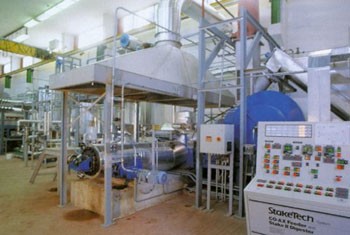 BIOETHANOL DISTILLATION AND
DEHYDRATION
Ethanol produced by fermentation results in a solution of ethanol in water.  For ethanol to be used as fuel, water must be removed.
The oldest method therefore is distillation, but the purity is limited to 95-96 % due to  the formation of a low-boiling water-ethanol azeotrope. An azeotrope is a liquid  mixture of two or more substances that retains the same composition in the vapor  state as in the liquid state when distilled or partially evaporated under a certain  pressure. It means that the composition of this liquid at its azeotropic composition  can not be changed by simple boiling.
BIOETHANOL DISTILLATION AND
DEHYDRATION
Thus it is not possible to obtain ethanol of higher purity of 96 % by distilling any  more dilute solution.
But for blending with gasoline, ethanol purities of 99.5 to 99.9% are required,  depending on temperature, to avoid separation. Currently, the most widely used  purification method is a physical absorption process using molecular sieves.
BIOETHANOL DISTILLATION AND
DEHYDRATION
Distillery for bioethanol production from sugarcane in Brazil
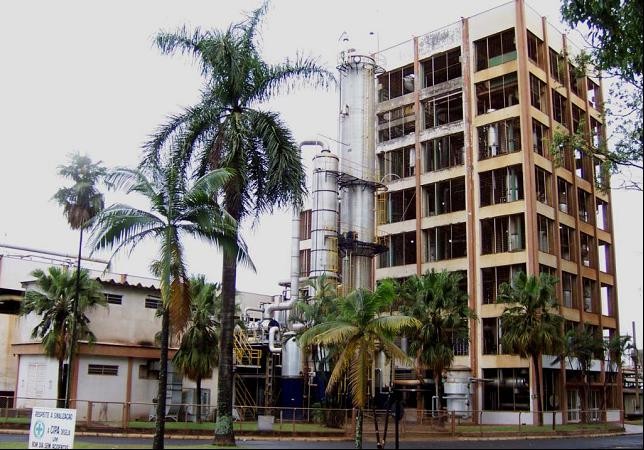 BIOETHANOL
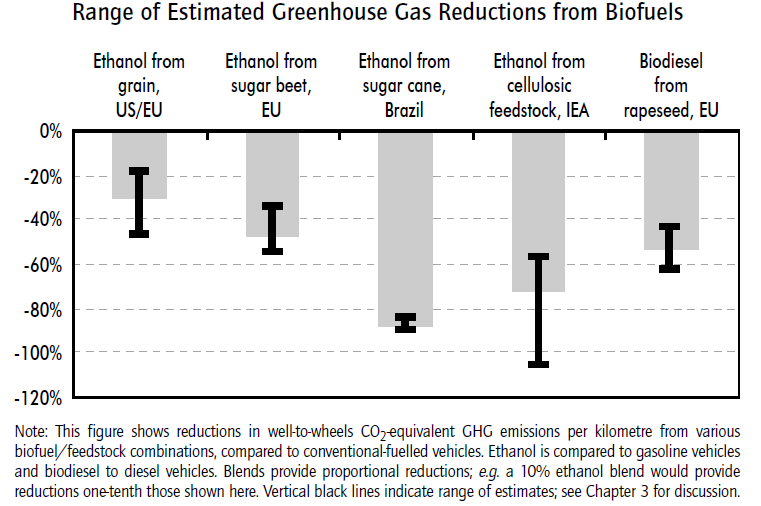 FEEDSTOCKS
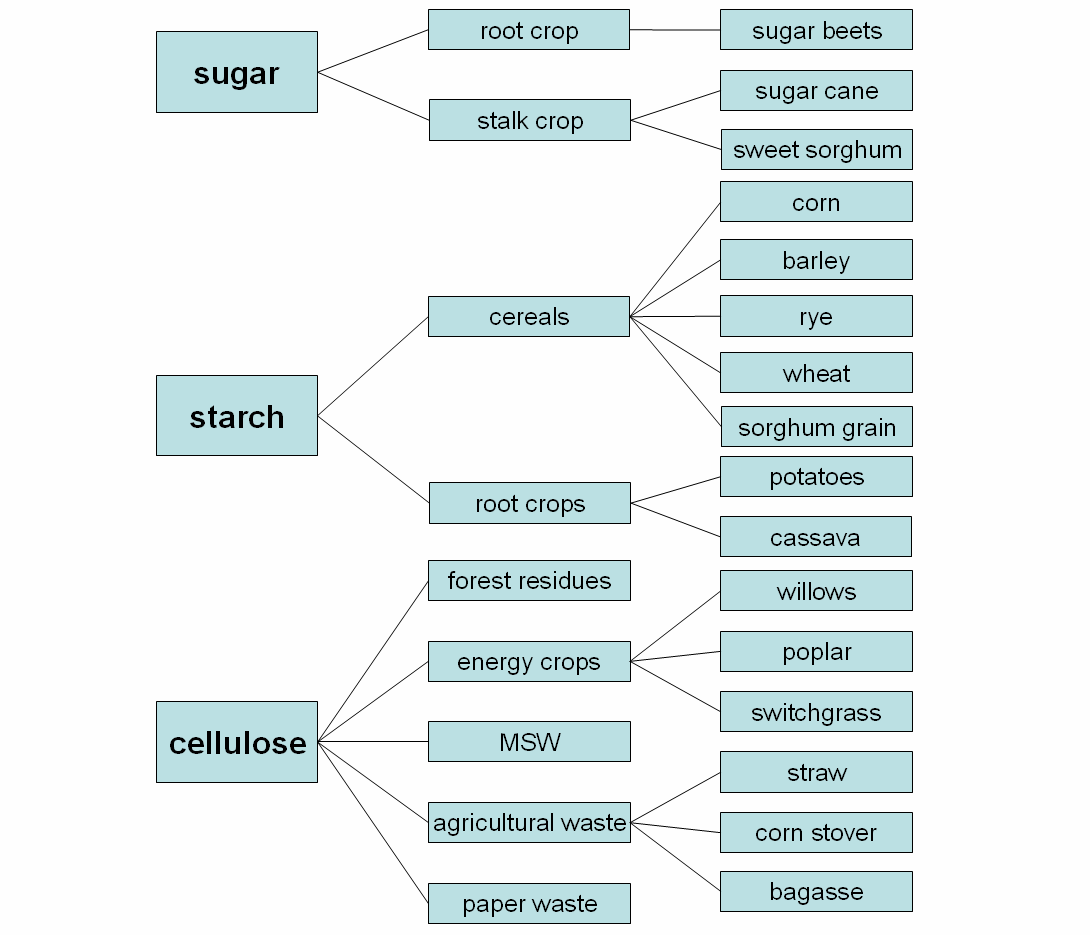 FEEDSTOCKS
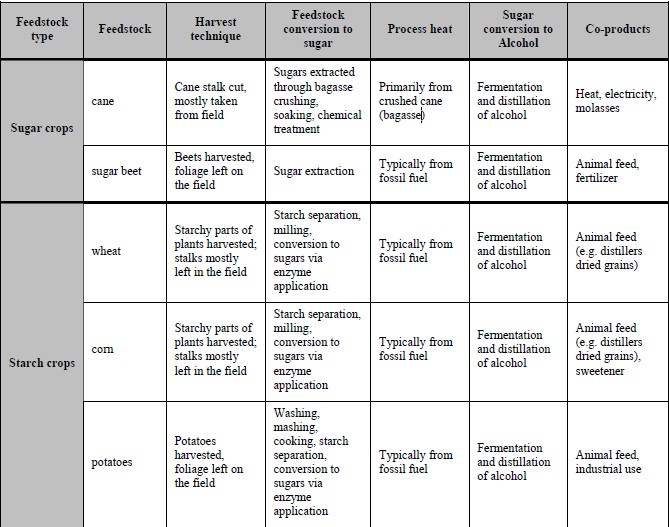 FEEDSTOCKS
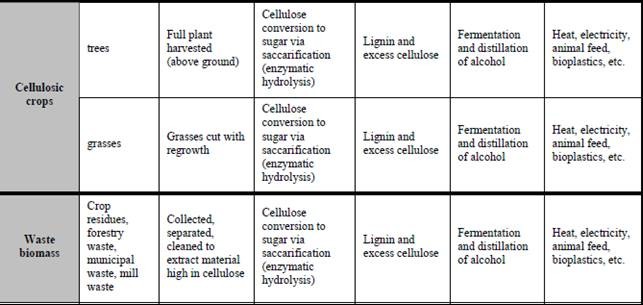 BIOETHANOL - PROPERTIES
Ethanol, also known as “ethyl alcohol” or “grade alcohol”, is a flammable, colorless  chemical compound, one of the alcohols that is most often found in alcoholic  beverages.
Its molecular formula is C2H6O, variously represented as EtOH, C2H5OH or as its  empirical formula C2H6O. The most important properties of ethanol are shown in  Table
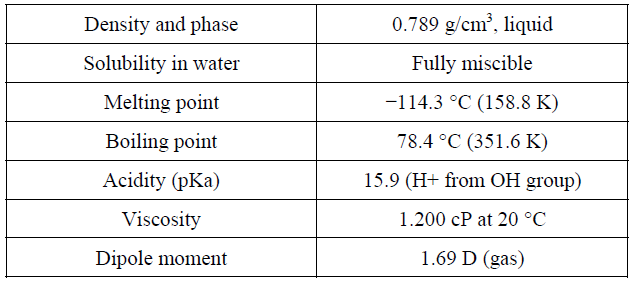 BIOETHANOL - PROPERTIES
Parameters of bioethanol in comparison with petrol
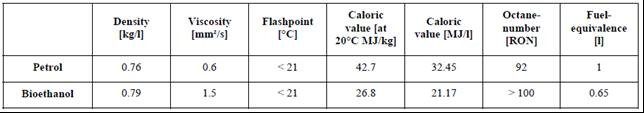 Ethanol has many favorable properties. For example the octane number of ethanol is  higher than the octane number of conventional petrol. The octane number  influences the antiknocking property of the fuel. The anti knocking number (AKI)  and the research octane number (RON) of pure ethanol is 116 and 129 compared to  ordinary petrol with 86/87 AKI and 91/92 RON. A high octane number stands for an  antiknocking fuel. Knocking describes uncontrolled combustion which puts heavy  mechanical and thermal loads on the engine.
BIOETHANOL - PROPERTIES
On the other hand, the energy yield of ethanol is about one third lower than petrol.  One liter of ethanol substitutes only about 0.65 liters of petrol. This is due to the  different caloric values of petrol and ethanol. The energy content of petrol is 32.5  MJ/l and 21.2 MJ/l of ethanol.
BIOETHANOL - PROPERTIES
Another property of ethanol is its low vapor pressure. When stored as a pure fuel (or  even as an E-85 blend), it has a lower vapor pressure than gasoline, and thus will  have fewer evaporative emissions. In colder climates, the low vapor pressure of  pure ethanol can cause cold start problems. Therefore in cold climates ethanol is  blended with gasoline (E85). In contrast, lower-level blends of ethanol in gasoline,  tend to raise the vapor pressure of the base gasoline to which ethanol is added.  When ethanol is blended up to about 40 percent with gasoline, the two fuels  combined have higher evaporative emissions than either does on its own (WWI  2006 p. 192).
BIOETHANOL - PROPERTIES
This example shows that different blends of ethanol and petrol have different  properties. Depending on the situation and the desired fuel, ethanol is therefore  blended with gasoline at any ratio. Common ethanol blends are E5, E10, E20, E25,  E70, E85, E95, and E100, which contain 5%, 10%, 20%, 25%, 70%, 85%, 95%, and
100% ethanol, respectively. Also other varying quantities are possible. In the  European Union, so-called flexible-fuel vehicles (FFV) are currently entering the  market. They can run with an ethanol proportionof any mixture up to 85 %.
BIOETHANOL - PROPERTIES
Ethanol is also increasingly used as an oxygenate additive for standard petrol, as a  replacement for methyl tertiary butyl ether (MTBE). MTBE is usually mixed with  petrol as an additive to improve the octane number. Because MTBE has toxic  properties and is responsible for considerable groundwater and soil  contamination, MTBE is more and morefrequently replaced by ETBE (ethyl tertiary  butyl ether). ETBE is produced from bioethanol and may be mixed in maximum  quantities of 15 percent with petrol.
BIOETHANOL -ENERGY BALANCE
Estimated fossil energy balances of selected fuel types from several studies
The best energy balances  a r e    r e c e i v e d    f o r  bioethanol from sugar  cane. It is only exceeded  by ethanol made from  cellulosic feedstock, but  the technology is not yet  in commercial operation.  Significantly, all types of  bioethanol not only have  better energy balances  than fossil petrol, but  ev en   ha ve   en er gy  balances larger than one.
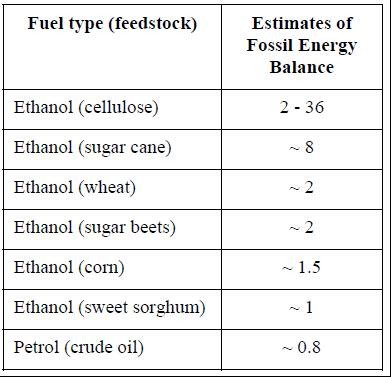 BIOETHANOL – GHG EMISSIONS
the GHG balance for bioethanol is highly variable and includes emissions  of cultivation, transport, conversion process and distribution. Further, the  GHG reduction potential depends on type of feedstock, agricultural  practices, site productivity, conversion technology, and finally on the  whole design of the study.

Detailed studies, indicating GHG reductions by using neat or blended  bioethanol show reductions of up to 96 % for anhydrous bioethanol in  Brazil.
The total life-cycle GHG emissions reductions associated with the ethanol  industry in Brazil are equivalent to 46.6 million tons annually. These are  approximately 20 % of Brazil’s annual fossil fuel emissions.
BIOETHANOL – GHG EMISSIONS
This is due to high site productivity in Brazil and its favourable climate for  sugar cane, which is highly productive and only needs low inputs of  fertilizer. Additionally almost all conversion plants use bagasse for process  energy which also reduces GHG emissions.
Well-to-wheel CO2 emissions of sugar cane-ethanol are estimated to be, on  average 0.20 kg per liter of fuel used, versus 2.82 kg for gasoline
In contrast, ethanol from corn shows very small GHG reductions within all  potential feedstock options, Using commercial processes, the use of  ethanol derived from grains, brings a 20% to 40% reduction in well-to-  wheels CO2-equivalent GHG emissions, compared to gasoline.
BIOETHANOL
Biomass required to produce 100 litres or 1 tonnes:
Production of biofuel per hectare:
Energy balanceVarious sources, conflicting results (depending on initial resource and technologies)
Altre emissioni – Considerando miscele (blending) al 5-7 %
 - 15 / - 40 % CO
 - 2 / - 7 % Unburned hydrocarbons
 Significant reduction in particulate emissions
 + 4 / + 10 % NOx
 Aldeidi e Chetoni
Conclusion
Bioenergy and energy crops offer crucial solutions for addressing climate change and transitioning to sustainable energy. By cultivating energy crops for biofuel production, we proactively diversify energy sources and reduce reliance on finite fossil fuels. Bioenergy, in the form of bioethanol and biodiesel, provides a cleaner alternative, mitigating greenhouse gas emissions. Sustainability depends on balancing environmental, social, and economic factors, emphasizing responsible land use, biodiversity preservation, and community engagement. Technological innovations and adherence to rigorous standards enhance bioenergy system efficiency. Challenges like land competition with food crops necessitate ongoing research and a nuanced approach to balancing energy needs, food security, and environmental conservation. Certification plays a key role in guiding responsible practices. Despite challenges, continued investment in research, education, and collaboration is essential for unlocking the full potential of bioenergy, contributing to a resilient, sustainable, and greener energy future..
Module: Bio-economy, circular economy and bio-based products / Learning Unit: Bioenergy and energy crops
66